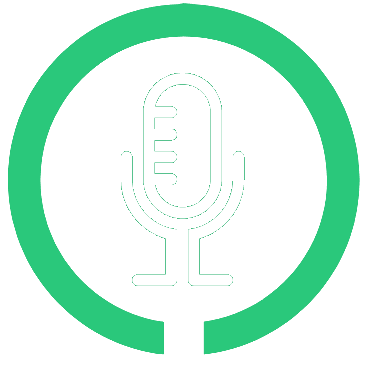 TacTalk
Tactical Voice Recognition Analysis
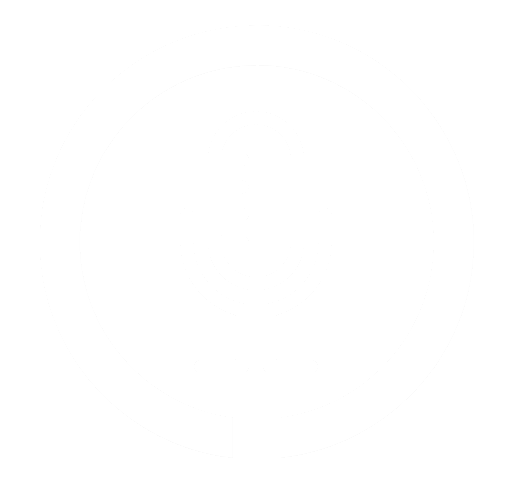 Team Rojak
TacTalk
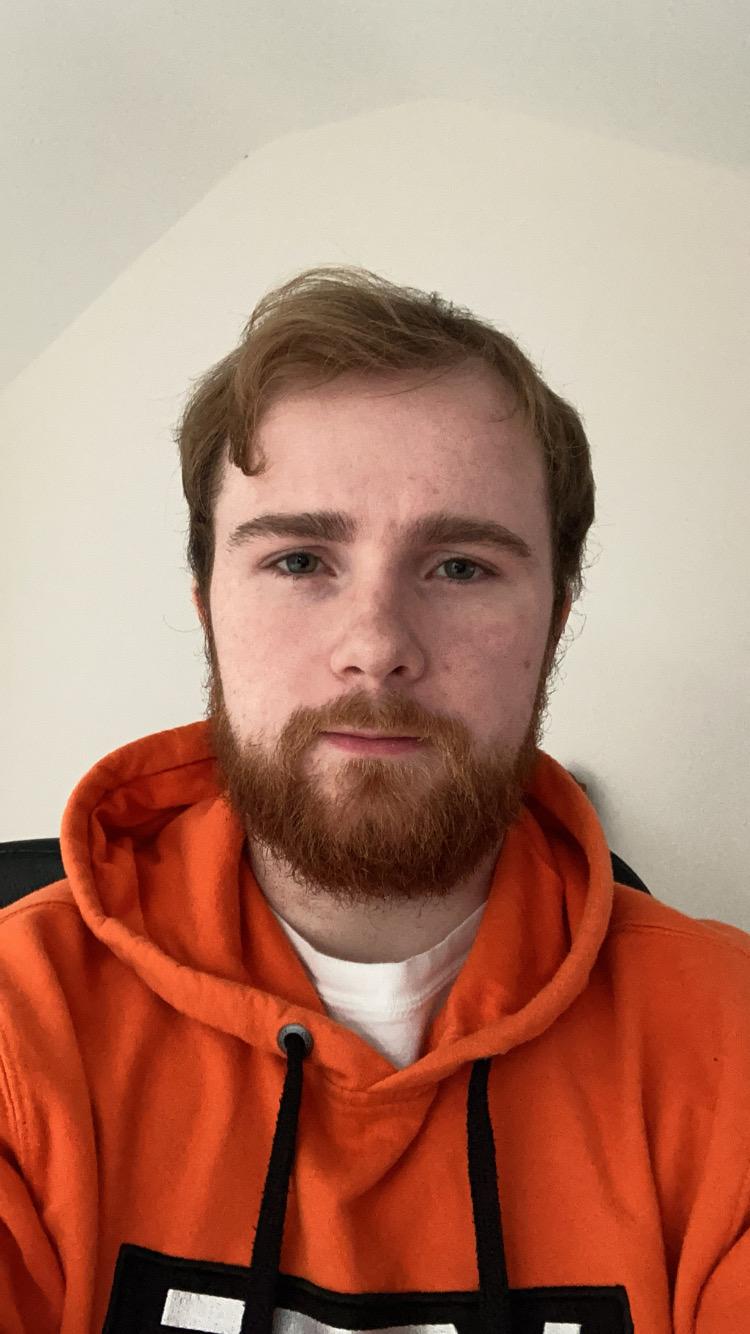 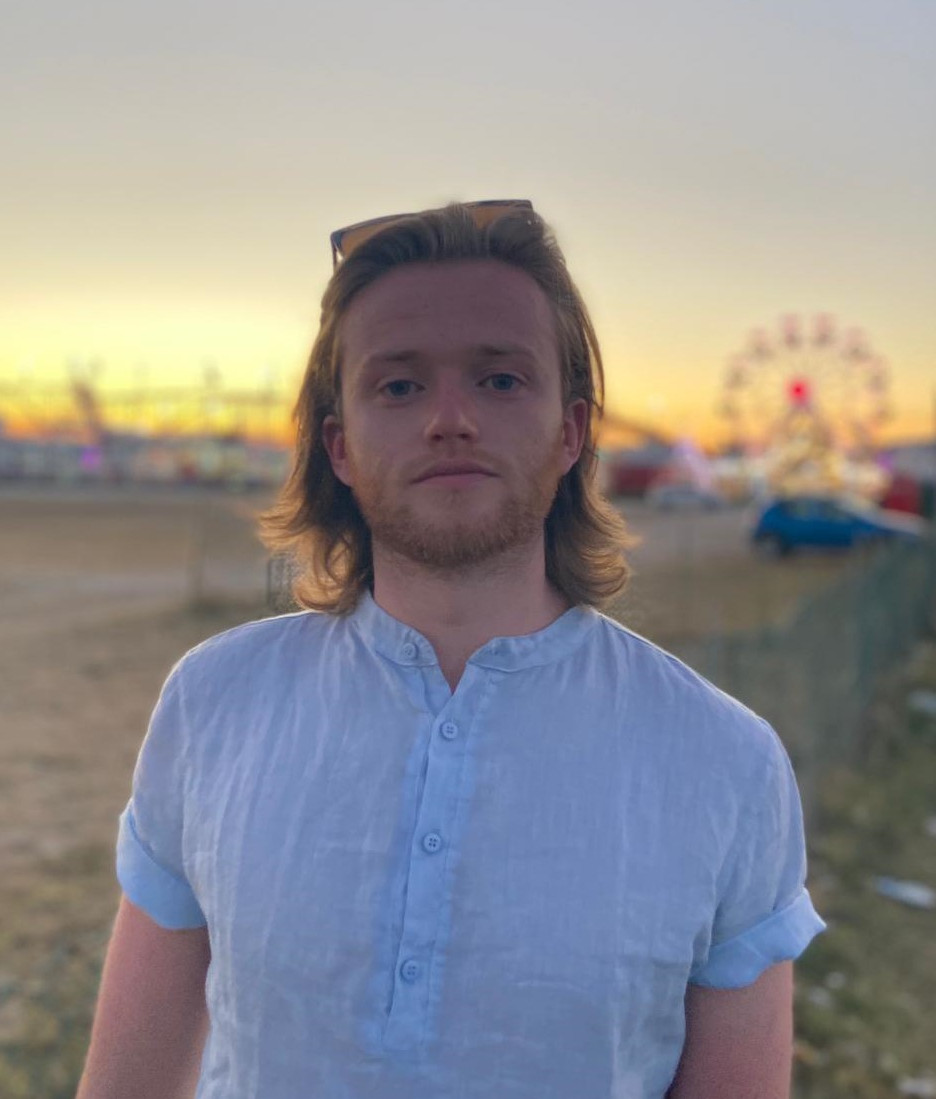 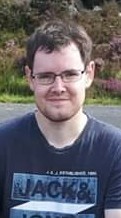 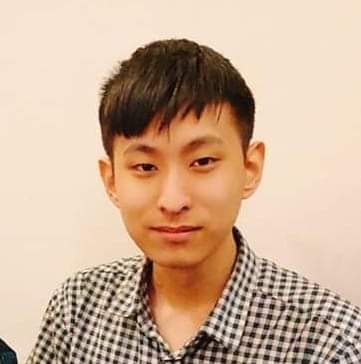 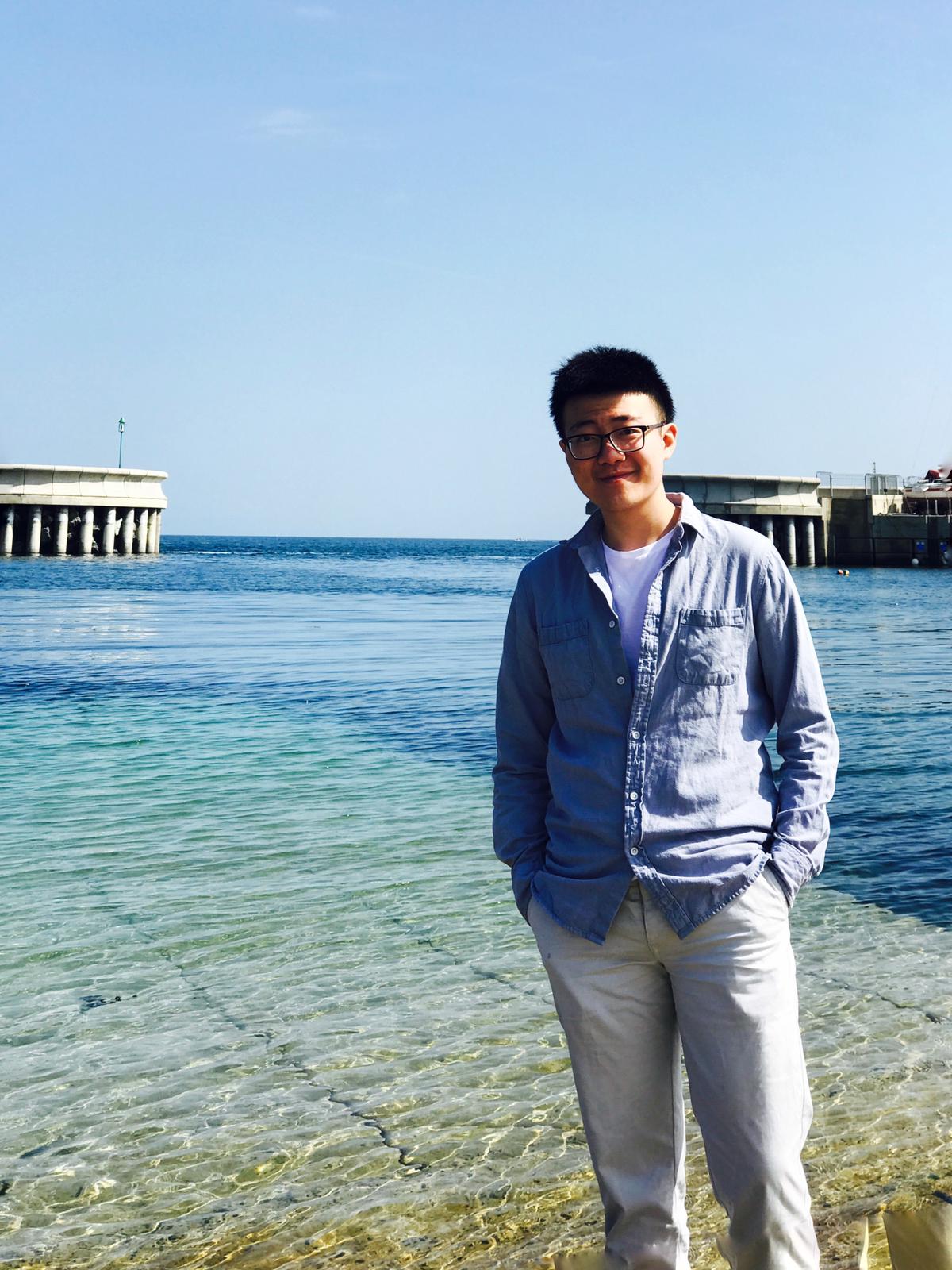 Timothy Nguoi
Josh Nevin
Thomas McKeown
Francis Quinn
Shikui Wang
Front end developer
Software tester
Lead front end developer
UI designer
Team Lead
Version control
External Coordinator
Cloud developer
App developer
Back end developer
Scrum master
Lead back end developer
Network developer
Database manager
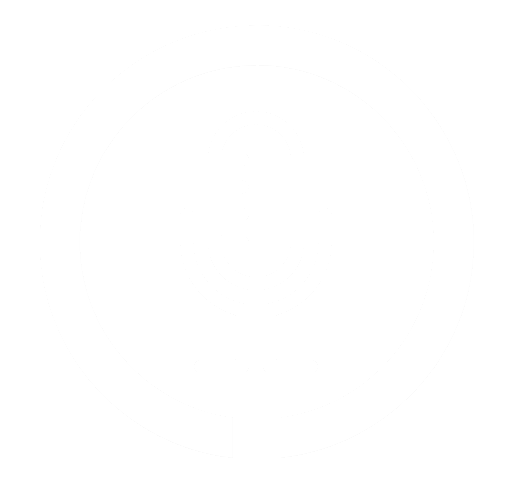 External collaboration
TacTalk
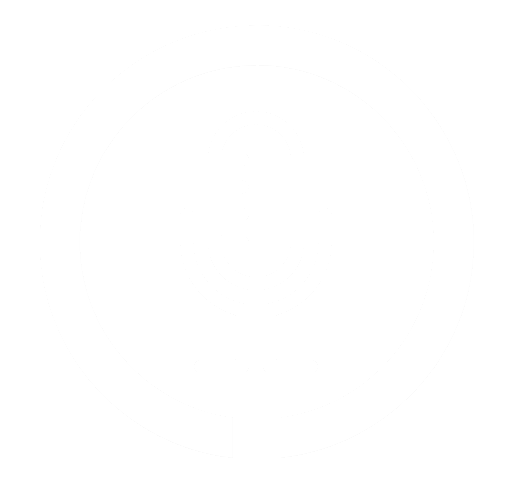 Project Overview
TacTalk
Collect real-time match statistics.

 Automatic processing statistics.

 View up-to-date statistics during match.
Project Flow Diagram
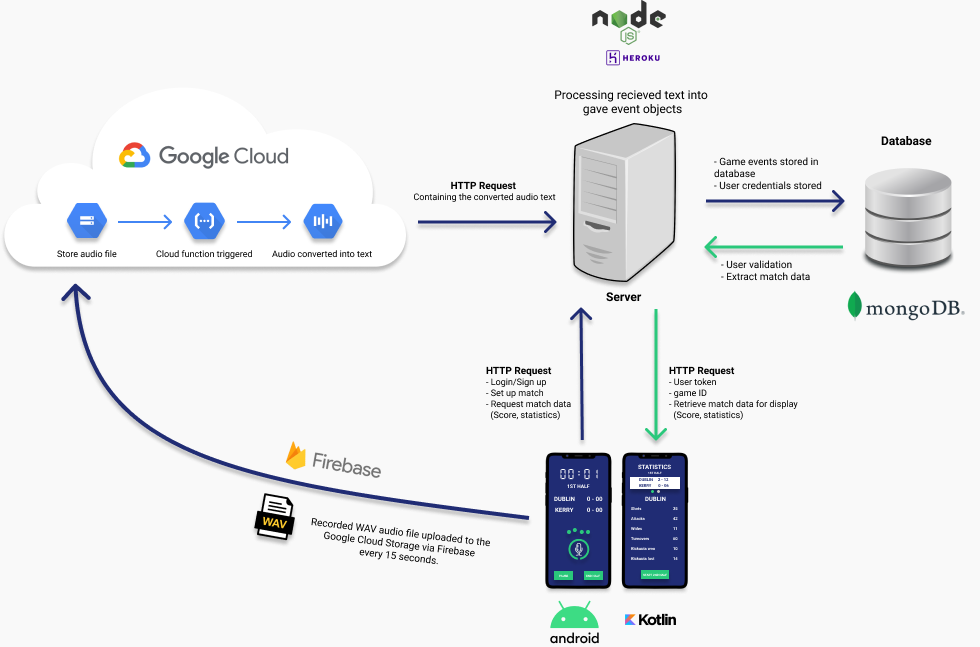 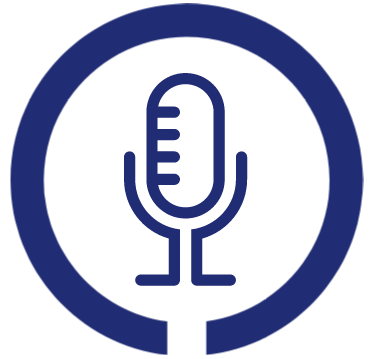 TacTalk
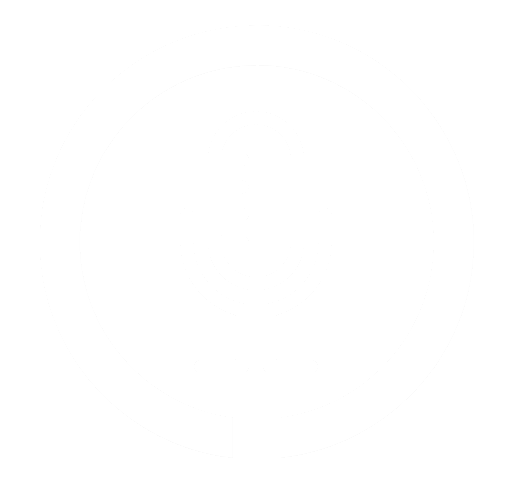 T-CA3 Application Release
TacTalk
Display Statistics.
 Testing.
 Improve Command Parser.
 Create Match & Manage Team page.
 Authentication.
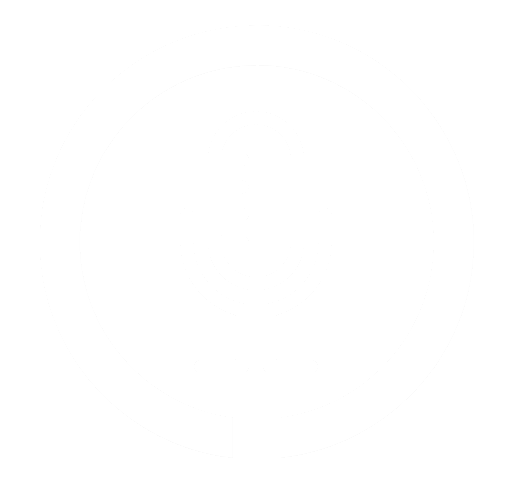 Release 2 Scrumwise
TacTalk
Completed release 2 in 3 sprints
 Completed with 82 points
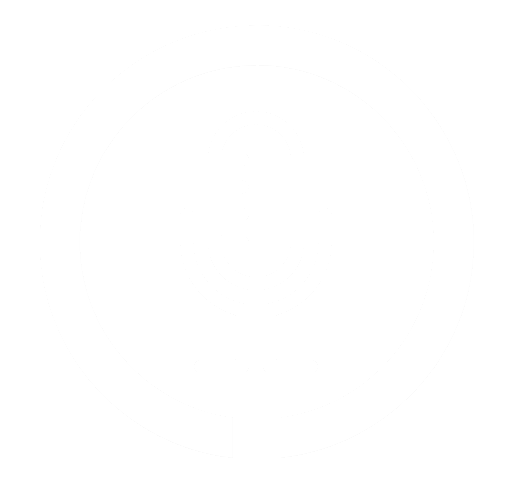 T-CA4 Release
TacTalk
Error Handling.
 Live Statistics.
 Function Generated Statistics. 
 Live app user testing.
 App Improvements.
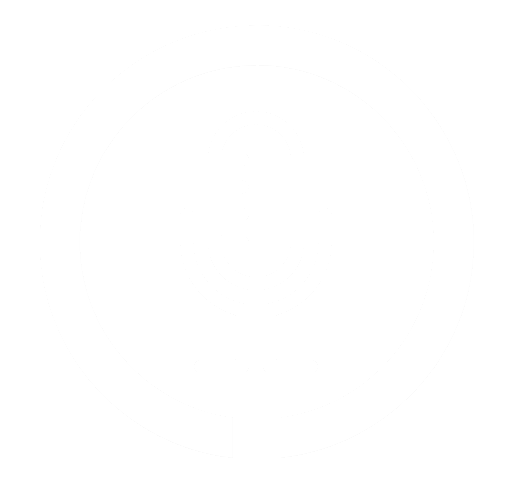 User Evaluation COVID-19
TacTalk
Online user testing.

 Vocabulary Training Documentation.

 Vocabulary Quiz.

 Annotating a match. (5 – 35 minutes).

 Coach & Analyst Interviews.
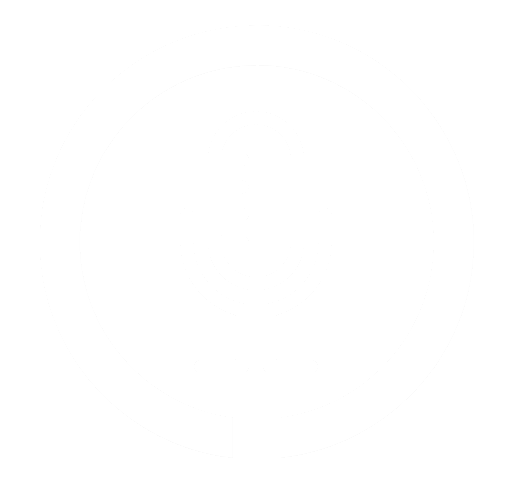 User Evaluation Results
TacTalk
More detailed results can be found on the Team Mahara Page.
LIVE DEMONSTRATION
THANKS FOR LISTENING

Q&A